ТЕМА
«Теорія соціальної структури»
ПЛАН
1. Функціоналістська теорія
2. Структуралістська теорія
3. Інтеракціоністська теорія
До проблеми поняття
термін «структура» почав широко використовуватися у науці лише у 18 ст., коли відбувся перехід від чуттєвого досвідного пізнання до теоретичного узагальнення. Стосовно людського суспільства даний термін почав використовуватися у 19 ст.
Поняття «соціальна структура» було започатковано у теоретичній соціології наприкінці 20-х років ХХ ст. Перша спроба розчленування соціальної структури на позиції, які займають окремі індивіди у суспільстві належить американському антропологу Ральфу Лінтону. Він назвав кожну з таких позицій статусом. З тих пір терміни «положення», «позиції», «статуси» використовуються як синоніми.
Соціальна структура – це сукупність взаємопов'язаних і взаємодіючих соціальних груп, спільнот, соціальних інститутів
В соціології, як і в будь-якій фундаментальній науці, найбільше суперечок і дискусій завжди розгортається навколо фундаментальних понять. Не винятком стала категорія «соціальна структура». При цьому висувалися різні точки зору
На теперішній час існує три основні теорії:
Функціоналістська (або інституціональна)
Структуралістська теорія
Інтеракціоністська теорія
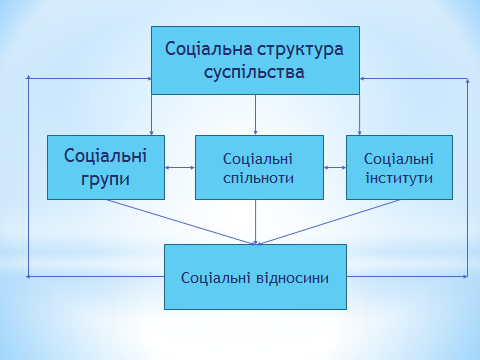 Бернарда і Томпсона соціальна структура – це особливий порядок (будова, розташування) інститутів, які допомагають людям взаємодіяти і облаштовувати сумісну життєдіяльність
В теорії структурації Ентоні Гідденса структура розуміється як набір правил, котрі є одночасно і результатом, і умовою соціальної дії індивіда. Він в один і той же час і створює правила, і відтворює їх. Соціальні інститути ж  при цьому виступають як соціальні практики, що існують у часі і просторі.
за Гідденсом, соціальна структура – це механізми підтримання стійких форм соціальної дії, котра спрямовує наступні дії і контролює їх.
Пітер Бергер і Томас Лукман, як представники феноменологічної соціології, які  запропонували інтеракціоністську теорію навпаки, вважають, що інститути не мають визначальної ролі у формуванні соціальної структури. Автори вважають, що свій життєвий світ індивід створює сам (конструює) із своїх очікувань, стереотипів, правил, традицій – як павук плете своє павутиння, кажуть вони. Оскільки соціальні структури конструюються самою людиною, тільки для неї однієї вони і існують.
Розбіжність поглядів і підходів, які існують в соціології стосовно розуміння соціальної структури, скоріш за все відображають не особисті погляди і не стільки прагнення пошуку істини, скільки приналежність соціолога до того чи іншого наукового напрямку (школи).
Для структуралістів соціальна структура об’єктивна, вона існує незалежно від волі, свідомості і поведінки людини, а навпаки цю поведінку визначає.
Для інтеракціоністів соціальна структура нерозривно пов’язана з поведінкою, більш того, виступає результатом суб’єктивних намірів і дій індивідів.
згідно структуралістської теорії (структурно функціонального підходу) соціальна структура суспільства – це жорсткий каркас, який скріплює між собою нерухомі ячейки, функцію яких можуть виконувати соціальні статуси, установи, інститути. Позиції, частіше їх називають статусами, є основними структурними елементами, в те що вони виконують – називається функцією.
представники інтеракціоністської теорії вважають, що соціальна структура є наслідком взаємодії людей, а не її причиною. Приклад вони наводять такий: певна людина може наставляти, вчити життю, давати пораду, передавати життєвий досвід, вчити мудрості незалежно від того, займає вона посаду вчителя або ні.